Vier vormen van betekenisgeving

Rationele betekenisgeving
Je geeft alleen betekenis aan die dingen of verschijnselen die je als een gevolg van een oorzaak kunt zien. Je kunt het waargenomen verschijnsel verklaren.
 
Zelfreferentiële betekenisgeving
Je gaat uit van jezelf. Alleen die dingen of verschijnselen die voor jou van belang zijn geef je betekenis.
 
Sociale betekenisgeving 
De ander geeft je betekenis. Alleen die dingen of verschijnselen die voor de groep betekenis hebben geef je betekenis.
 
Evolutionaire betekenisgeving
De betekenis die je aan een verschijnsel geeft is dat het een expressie is van alle invloeden die er zijn.
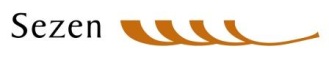 OriëntatiesEen oriëntatie laat je vooringenomenheid zien in vormen van betekenisgeving


Rationele: vooringenomen rationeel betekenis te geven

Zelfreferentiële: vooringenomen zelfreferentieel betekenis te geven

Sociale: vooringenomen sociale betekenisgeving te geven
 
Open: vooringenomen evolutionair betekenis te geven


Interne oriëntatie 
Combinatie van zelfreferentiële en rationele betekenisgeving

Externe oriëntatie
Combinatie van sociale en evolutionaire betekenisgeving
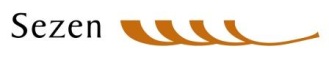 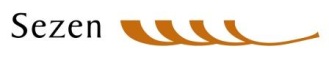 Definitie van de situatie 
De vorm van betekenisgeving waar een omgeving en de omstandigheden daarin toe uitnodigen 


Rationele: voor systemen en procedures

Zelfreferentiële: voor creatieve processen, zoals ontwerpen van producten.
	
Zelfreferentieel – rationele: voor inrichting van organisaties in industrie	
	
Sociale: als iemands toestand vraagt om hulp

Rationeel sociale: voor inrichting van organisaties in bijvoorbeeld zorg
 
Evolutionaire: als evolutie en ontwikkeling hun gang moeten kunnen gaan
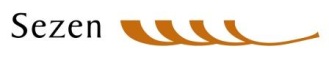 De rationaliteitswig
Als rationele betekenisgeving als wig werkt 
tussen de betekenisgeving die je nastreeft en die je tot stand brengt. 


De rationaliteitswig in sociale betekenisgeving
Je kunt een doel stellen en dat op een rationele manier nastreven
zonder te zien dat de gewenste uitkomst alleen in 
sociale betekenisgeving kan ontstaan.

  De rationaliteitswig in evolutionaire betekenisgeving
Je kunt een doel stellen en dat op een rationele manier nastreven
zonder te zien dat de gewenste uitkomst alleen in 
evolutionaire betekenisgeving kan ontstaan.

De rationaliteitswig in zelfreferentiële betekenisgeving 
Je kunt een doel stellen en dat op een rationele manier nastreven
zonder te zien dat de gewenste uitkomst alleen in 
zelfreferentiële betekenisgeving kan ontstaan.
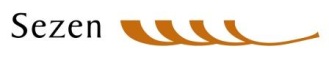